Algoritmusok és adatstruktúrák
2022-23 tanév
A programokról
Programok kezelése, futtatása 
Programok készítése 
Alacsony szintű nyelvek (Assembly nyelv )
Magas szintű nyelvek 
Egy programozási nyelvet annál magasabb szintűnek tekintünk, minél közelebb áll a nyelv formalizmusa az emberi gondolkodáshoz.
 Más megközelítésben annál magasabb szintű egy nyelv, minél összetettebb, bonyolultabb utasításokat lehet azon leírni.
Példák. Néhány programozási nyelven szerkesztett (“Hello World”) program:
C: 
#include <stdio.h> int main(void){  	printf("Hello, World!");  	return 0; 
}  
 --------------------------------------------------------------------------------
Java:  
public class HelloWorld { 
 	public static void main(String[] args) {  	 	System.out.println("Hello, World!"); 
	 	} 
}  
 -------------------------------------------------------------------*
Perl: 
print "Hello, World!\n";
Folyamatábra – az algoritmus leírásának egyik eszköze.A folyamatábra elemei:
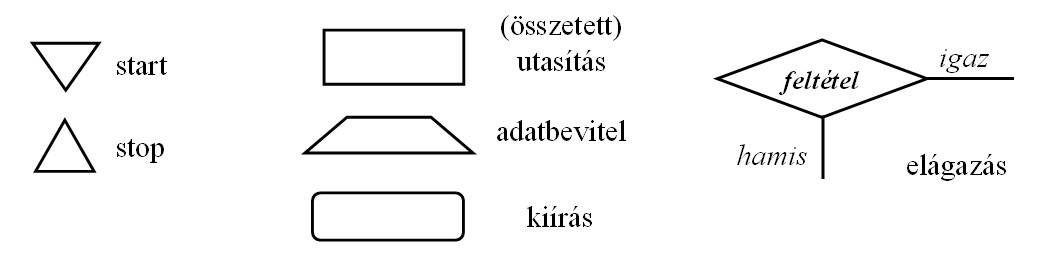 Alapvető vezérlési szerkezetek és strukturált programozás
Ezek a következők: 
sorozat (vagy szekvencia),
elágazás (vagy szelekció)
Kétirányú és többirányú elágazások 
A szelekció fontos eleme a feltétel, amelyet kiértékelünk a szelekció végrehajtása előtt. 
ciklusok (vagy iterációk)
Ciklusok: 
Számláló ciklus
Elöltesztelő ciklus bennmaradási feltétellel 
Elöltesztelő ciklus kilépési feltétellel 
Hátultesztelő ciklus bennmaradási feltétellel 
Hátultesztelő ciklus kilépési feltétellel 

Rekurzív algoritmusok.
Fontosabb algoritmusok létrehozása különböző adatstruktúrákkal
Fontosabb adatszerkezetek	
Mátrix
Lista
Verem
Sor (Kétvégű sorok) 
Gráf
Fa (Bináris fák levelei)
Rekord
Lista (Láncolt lista megfordítása)
amelyekkel megoldunk különböző mint egyszerű tipikus, mint bonyolultabb összetett feladatokat.

Az algoritmusokat létrehozzuk magasszintű programozási nyelvek alkalmazásával.
Tipikus feladatok algoritmusai
Az algoritmusokat létrehozzuk magasszintű programozási nyelvek alkalmazásával. 
 Keresés és rendezés 
 Bináris keresés	
	Buborék rendezés
	Nem rekurzív összefésüléses rendezés 
	Összefésülés variáció 
	Inverziók száma
	Gyorsrendezés 
	Maximális növekedés 
	Legközelebbi pontpár
	Legkisebb és legnagyobb elem 
 Második legnagyobb elem	
	A k-adik elem kiválasztása
Tipikus feladatok algoritmusai
Előző és következő elem bináris keresőfában
Minimális távolság 
Dinamikus programozás
Sakktábla
Leghosszabb közös részsorozat
Leghosszabb monoton növekvő részsorozat
Szekvenciaillesztés	
Leghosszabb palindrom részsorozat 
Leghosszabb ismétlődés	
Mintaillesztés 
Gráfalgoritmusok	
Legrövidebb utak száma 
Különböző utak száma körmentes irányított gráfokban 
Minimális költségű feszítőfák 
Hálózatok kritikus élei 
A feladatokat egy magas szintű programozási nyelven fogjuk létrehozni.